x86 Data Access and Operations
Machine-Level Representations
Prior lectures
Data representation
This lecture
Program representation
Encoding is architecture dependent
We will focus on the Intel x86-64 or x64 architecture
Prior edition used IA32
Intel x86
Evolutionary design starting in 1978 with 8086
i386 in 1986: First 32-bit Intel CPU (IA32)
Virtual memory fully supported
Pentium4E in 2004: First 64-bit Intel CPU (x86-64)
Adopted from AMD Opteron (2003)
Core 2 in 2006: First multi-core Intel CPU
New features and instructions added over time
Vector operations for multimedia
Memory protection for security
Conditional data movement instructions for performance
Expanded address space for scaling
But, many obsolete features
Complex Instruction Set Computer (CISC)‏
Many different instructions with many different formats
But we’ll only look at a small subset
2015
Core i7 Broadwell
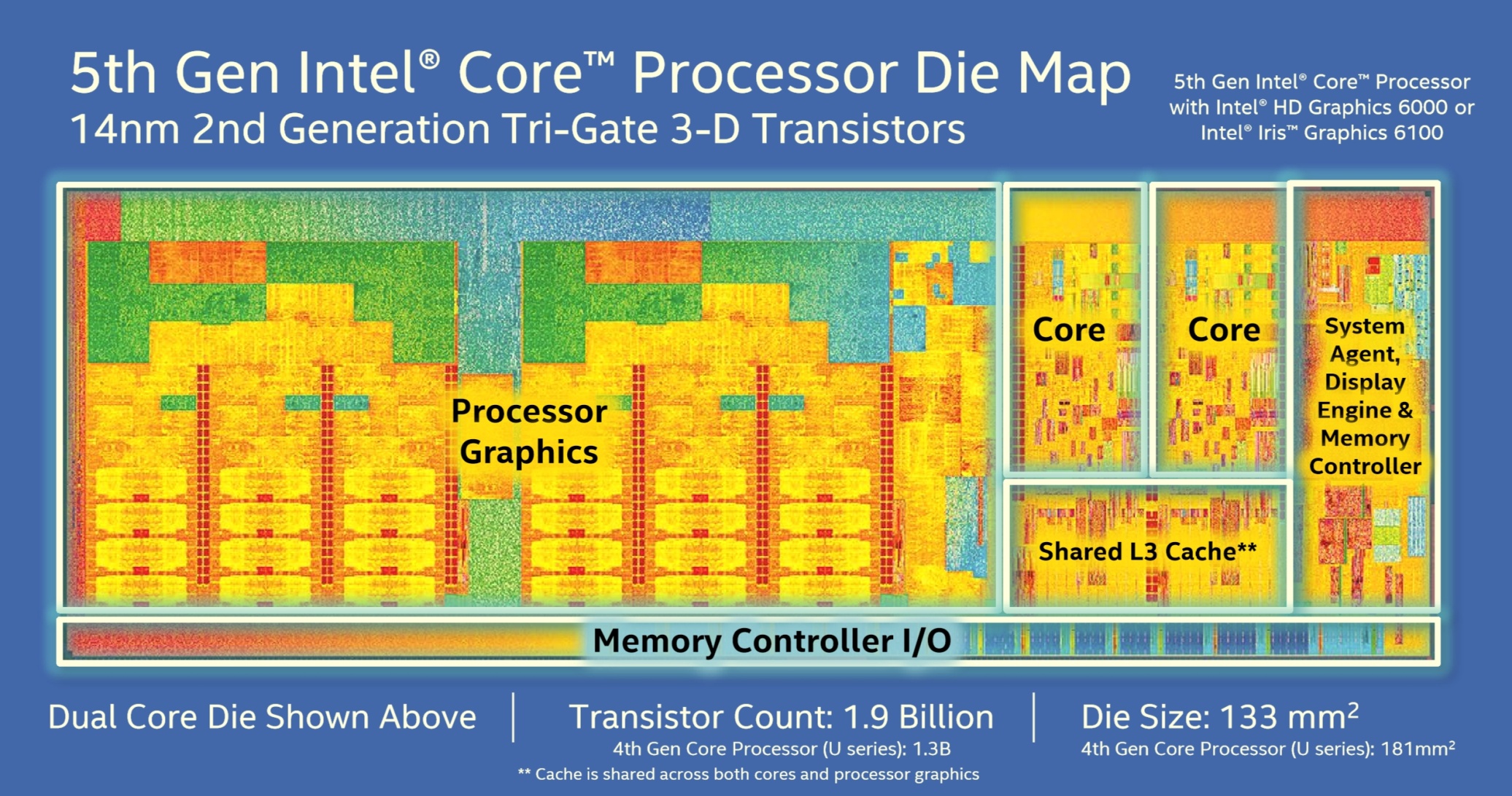 How do you program it?
Initially, no compilers or assemblers
Machine code generated by hand!
Error-prone
Time-consuming
Hard to read and write
Hard to debug
Assemblers
Assign mnemonics to machine code
Assembly language for specifying machine instructions
Names for the machine instructions and registers
movq %rax, %rcx
There is no standard for x86 assemblers
Intel assembly language
AT&T Unix assembler
Microsoft assembler
GNU uses Unix style with its assembler gas
Even with the advent of compilers, assembly still used
Early compilers made big, slow code
Operating Systems were written mostly in assembly, into the 1980s
Accessing new hardware features before compiler has a chance to incorporate them
Then, via C
void sumstore(long x, long y, long *D)
{
    long t = plus(x, y);
    *D = t;
}
sumstore:
   pushq   %rbx
   movq    %rdx, %rbx
   call    plus
   movq    %rax, (%rbx)
   popq    %rbx
   ret
Assembly Programmer’s View
CPU
Memory
Addresses
RIP
(PC)
Registers
Object Code
Program Data
OS Data
Data
Condition
Codes
Instructions
Stack
Visible State to Assembly Program
RIP
Instruction Pointer or Program Counter
Address of next instruction
Register File
Heavily used program data
Condition Codes
Store status information about most recent arithmetic or logical operation
Used for conditional branching
Memory
Byte addressable array
Code, user data, OS data
Includes stack used to support procedures
64-bit memory map
48-bit canonical addresses to make page-tables smaller
Kernel addresses have high-bit set
0x7ffe96110000
user stack
(created at runtime)‏
%esp (stack pointer)‏
0xffffffffffffffff
memory mapped region for
shared libraries
reserved for kernel
(code, data, heap, stack)‏
0x7f81bb0b5000
0xffff800000000000
brk
run-time heap
(managed by malloc)‏
memory
invisible to
user code
read/write segment
(.data, .bss)‏
loaded from the 
executable file
read-only segment
(.init, .text, .rodata)‏
0x00400000
unused
0
cat /proc/self/maps
Registers
Special memory not part of main memory
Located on CPU
Used to store temporary values
Typically, data is loaded into registers, manipulated or used, and then written back to memory
x86-64 Integer Registers
%rax
%r8
%eax
%r8d
%rbx
%r9
%ebx
%r9d
%rcx
%r10
%ecx
%r10d
%rdx
%r11
%edx
%r11d
%rsi
%r12
%esi
%r12d
%rdi
%r13
%edi
%r13d
%rsp
%r14
%esp
%r14d
%rbp
%r15
%ebp
%r15d
Format different since registers added with x86-64
64-bit registers
Multiple access sizes  %rax, %rbx, %rcx, %rdx
%ah, %al : low order bytes (8 bits)
%ax  : low word (16 bits)
%eax : low “double word” (32 bits)
%rax : quad word (64 bits)
31
15
7
0
63
%ax
%rax
%eax
%ah
%al
Similar access for %rdi, %rsi, %rbp, %rsp
64-bit registers
Multiple access sizes  %r8, %r9, … , %r15
%r8b : low order byte (8 bits)
%r8w : low word (16 bits)
%r8d : low “double word” (32 bits)
%r8  : quad word (64 bits)
31
15
7
0
63
%r8w
%r8
%r8d
%r8b
Register evolution
The x86 architecture initially “register poor”
Few general purpose registers (8 in IA32)
Initially, driven by the fact that transistors were expensive
Then, driven by the need for backwards compatibility for certain instructions pusha (push all) and popa (pop all) from 80186
Other reasons
Makes context-switching amongst processes easy (less register-state to store)‏
Fast caches easier to add to than more registers (L1, L2, L3 etc.)
Instructions
A typical instruction acts on 2 or more operands of a particular width
addq %rcx, %rdx  adds the contents of rcx to rdx
“addq” stands for add “quad word”
Size of the operand denoted in instruction
Why “quad word” for 64-bit registers? 
Baggage from 16-bit processors
Now we have these crazy terms
8 bits = byte = addb
16 bits = word = addw
32 bits = double or long word = addl
64 bits = quad word = addq
C types and x86-64 instructions
Instruction operands
%rax
%rcx
Example instruction
movq Source, Dest
Three operand types
Immediate
Constant integer data (C constant)
Preceded by $ (e.g., $0x400, $-533)
Encoded directly into instructions
Register: One of 16 integer registers
Example: %rax, %r13
Note %rsp reserved for special use
Memory: a memory address
Multiple modes
Simplest example: (%rax)
%rdx
%rbx
%rsi
%rdi
%rsp
%rbp
%rN
Immediate mode
Immediate has only one mode
Form: $Imm
Operand value: Imm
movq $0x8000,%rax
movq $array,%rax
int array[30];  /* array = global var. stored at 0x8000 */
0x8000
Main memory
%rax
%rcx
0x8000
array
%rdx
Register mode
Register has only one mode
Form: Ea
Operand value: R[Ea]
movq %rcx,%rax
Main memory
%rax
%rcx
0x0030
0x8000
%rdx
Memory modes
Memory has multiple modes
Absolute
specify the address of the data
Indirect
use register to calculate address
Base + displacement
use register plus absolute address to calculate address
Indexed
Indexed
Add contents of an index register
Scaled index
Add contents of an index register scaled by a constant
Memory modes
Memory mode: Absolute
Form: Imm
Operand value: M[Imm]
movq 0x8000,%rax
movq array,%rax
long array[30];  /* global variable at 0x8000 */
Main memory
%rax
%rcx
0x8000
array
%rdx
Memory modes
Memory mode: Indirect
Form: (Ea)‏
Operand value: M[R[Ea]]
Register Ea specifies the memory address
movq (%rcx),%rax
Main memory
%rax
%rcx
0x8000
0x8000
%rdx
Memory modes
Memory mode: Base + Displacement
Form: Imm(Eb)‏
Used to access structure members
Operand value: M[Imm+R[Eb]]
Register Eb specifies start of memory region
Imm specifies the offset/displacement
movq 16(%rcx),%rax
Main memory
0x8018
%rax
0x8010
0x8008
%rcx
0x8000
0x8000
%rdx
Memory modes
Memory mode: Scaled indexed
Most general format
Used for accessing structures and arrays in memory
Form: Imm(Eb,Ei,S)‏
Operand value: M[Imm+R[Eb]+S*R[Ei]]
Register Eb specifies start of memory region
Ei holds index
S is integer scale (1,2,4,8)‏
movq 8(%rdx,%rcx,8),%rax
Main memory
0x8028
0x8020
0x8018
%rax
0x8010
0x8008
%rcx
0x03
0x8000
%rdx
0x8000
Operand examples using movq
Source
Destination
C Analog
Reg
movq $0x4,%rax
temp = 0x4;
Imm
Mem
movq $-147,(%rax)‏
*p = -147;
Reg
movq %rax,%rdx
temp2 = temp1;
movq
Reg
Mem
movq %rax,(%rdx)‏
*p = temp;
Mem
Reg
movq (%rax),%rdx
temp = *p;
Memory-memory transfers cannot be done with single instruction
Addressing Mode walkthrough
addl 12(%rbp),%ecx		


movb (%rax,%rcx),%dl		


subq %rdx,(%rcx,%rax,8)	


incw 0xA(,%rcx,8)		

	
Also note:  We do not put ‘$’ in front of constants unless they are used to indicate immediate mode.   The following are incorrect
Add the double word at address 
rbp + 12 to ecx
Load the byte at address rax + rcx into dl
Subtract rdx from the quad wordat address rcx+(8*rax)‏
Increment the word at address0xA+(8*rcx)‏
addl $12(%rbp),%ecx
subq %rdx,(%rcx,%rax,$8)
incw $0xA(,%rcx,$8)
Carnegie Mellon
Address computation walkthrough
0xf000 + 0x8     0xf008
0xf000 + 0x100   0xf100
0xf000 + 4*0x100 0xf400
2*0xf000 + 0x80  0x1e080
[Speaker Notes: 0xf000 + 0x8 = 0xf008
0xf000 + 0x0100 = 0xf100
0xf000 + 4*0x0100 = 0xf400
2*0xf000 + 0x80 = 0x1d080]
Register
Value
Operand
Value
%rax
%rax
0x100
%rcx
0x1
0x108
%rdx
0x3
$0x108
(%rax)‏
Address
Value
8(%rax)‏
0x100
0xFF
13(%rax, %rdx)‏
0x108
0xAB
260(%rcx, %rdx)‏
0x110
0x13
0xF8(, %rcx, 8)‏
0x118
0x11
(%rax, %rdx, 8)‏
Practice Problem 3.1
0x100
0xAB
0x108
0xFF
0xAB
0x13
0xAB
0xFF
0x11
[Speaker Notes: Errata…changed for 64 bit]
Example: swap()
Memory
Registers
void swap(long *xp, long *yp) 
{
  long t0 = *xp;
  long t1 = *yp;
  *xp = t1;
  *yp = t0;
}
%rdi
%rsi
%rax
%rdx
Register	Value
%rdi	xp
%rsi	yp
%rax	t0
%rdx	t1
swap:
   movq    (%rdi), %rax  # t0 = *xp  
   movq    (%rsi), %rdx  # t1 = *yp
   movq    %rdx, (%rdi)  # *xp = t1
   movq    %rax, (%rsi)  # *yp = t0
   ret
Understanding swap()
Memory
Registers
Address
0x120
123
%rdi
0x120
0x118
%rsi
0x100
0x110
%rax
0x108
%rdx
456
0x100
swap:
   movq    (%rdi), %rax  # t0 = *xp  
   movq    (%rsi), %rdx  # t1 = *yp
   movq    %rdx, (%rdi)  # *xp = t1
   movq    %rax, (%rsi)  # *yp = t0
   ret
Understanding swap()
Memory
Registers
Address
0x120
123
%rdi
0x120
0x118
%rsi
0x100
0x110
%rax
123
0x108
%rdx
456
0x100
swap:
   movq    (%rdi), %rax  # t0 = *xp  
   movq    (%rsi), %rdx  # t1 = *yp
   movq    %rdx, (%rdi)  # *xp = t1
   movq    %rax, (%rsi)  # *yp = t0
   ret
Understanding swap()
Memory
Registers
Address
0x120
123
%rdi
0x120
0x118
%rsi
0x100
0x110
%rax
123
0x108
%rdx
456
456
0x100
swap:
   movq    (%rdi), %rax  # t0 = *xp  
   movq    (%rsi), %rdx  # t1 = *yp
   movq    %rdx, (%rdi)  # *xp = t1
   movq    %rax, (%rsi)  # *yp = t0
   ret
Understanding swap()
Memory
Registers
Address
0x120
456
%rdi
0x120
0x118
%rsi
0x100
0x110
%rax
123
0x108
%rdx
456
456
0x100
swap:
   movq    (%rdi), %rax  # t0 = *xp  
   movq    (%rsi), %rdx  # t1 = *yp
   movq    %rdx, (%rdi)  # *xp = t1
   movq    %rax, (%rsi)  # *yp = t0
   ret
Understanding swap()
Memory
Registers
Address
0x120
456
%rdi
0x120
0x118
%rsi
0x100
0x110
%rax
123
0x108
%rdx
456
123
0x100
swap:
   movq    (%rdi), %rax  # t0 = *xp  
   movq    (%rsi), %rdx  # t1 = *yp
   movq    %rdx, (%rdi)  # *xp = t1
   movq    %rax, (%rsi)  # *yp = t0
   ret
Practice Problem 3.5
A function has this prototype:
long decode(long *xp, long *yp, long *zp);
Here is the body of the code in assembly language:
/* xp in %rdi, yp in %rsi, zp in %rdx */	
1 movq (%rdi), %r8
	2 movq (%rsi), %rcx
	3 movq (%rdx), %rax
4 movq %r8,(%rsi)‏
	5 movq %rcx,(%rdx)‏
	6 movq %rax,(%rdi)‏
long decode(long *xp, long *yp, long *zp) {
		long x = *xp; /* Line 1 */ 
		long y = *yp; /* Line 2 */
		long z = *zp; /* Line 3 */
		*yp = x;     /* Line 6 */
		*zp = y;     /* Line 8 */
		*xp = z;     /* Line 7 */
		return z;
}
Write C code for this function
[Speaker Notes: Errata…fix return]
Practice walkthrough
Suppose an array in C is declared as a global variable:

long array[34];

Write some assembly code that:
sets rsi to the address of array
sets rbx to the constant 9
loads array[9] into register rax.

Use scaled index memory mode
movq $array,%rsi
movq $0x9,%rbx
movq (%rsi,%rbx,8),%rax
Arithmetic and Logical Operations
Load address
Load Effective Address (Quad)‏
leaq  S, D    D ← &S
Loads the address of S in D, not the contents
leaq (%rax),%rdx
Equivalent to movq %rax,%rdx 
Destination must be a register
Used to compute addresses without a memory reference
e.g., translation of p = &x[i];
Load address
leaq  S, D    D ← &S
Commonly used by compiler to do simple arithmetic
If %rdx = x,
leaq 7(%rdx, %rdx, 4), %rdx  5x + 7
Multiply and add all in one instruction
Example
long m12(long x)
{
  return x*12;
}
Converted to ASM by compiler:
leaq (%rdi,%rdi,2), %rax # t <- x+x*2
salq $2, %rax            # return t<<2
Practice Problem 3.6 walkthrough
%rax = x, %rcx = y
Expression
Result in %rdx
leaq 6(%rax), %rdx
x+6
leaq (%rax, %rcx), %rdx
x+y
leaq (%rax, %rcx, 4), %rdx
x+4y
leaq 7(%rax, %rax, 8), %rdx
9x+7
leaq 0xA(, %rcx, 4), %rdx
4y+10
leaq 9(%rax, %rcx, 2), %rdx
x+2y+9
Carnegie Mellon
Two Operand Arithmetic Operations
Accumulated operation
Second operand is both a source and destination
A bit like C operators ‘+=‘, ‘-=‘, etc.
Max shift is 64 bits, so k is either an immediate byte, or register (e.g. %cl where %cl is byte 0 of register %rcx)
Format					Computation
addq	S, D		D = D + S
subq	S, D 		D = D  S
imulq	S, D 		D = D * S
salq	S, D 		D = D << S		Also called shlq
sarq	S, D 		D = D >> S		Arithmetic shift right (sign extend)
shrq	S, D 		D = D >> S		Logical shift right (zero fill)
xorq	S, D 		D = D ^ S
andq	S, D 		D = D & S
orq	S, D 		D = D | S
Carnegie Mellon
One Operand Arithmetic Operations
Format					Computation
incq	D				D = D + 1
decq	D				D = D  1
negq	D				D =  D
notq	D				D = ~D
See book for more instructions
Address
Value
Register
Value
%rax
0x100
0x100
0xFF
%rcx
0x1
0x108
0xAB
%rdx
0x3
0x110
0x13
0x118
0x11
Practice Problem 3.8
Instruction
Destination address
Result
addq %rcx, (%rax)‏
0x100                0x100
subq %rdx, 8(%rax)‏
0x108                0xA8
imulq $16, (%rax, %rdx, 8)‏
0x118                0x110
0x110                0x14
incq 16(%rax)‏
decq %rcx
%rcx                 0x0
subq %rdx, %rax
%rax                 0xFD
Practice Problem 3.9
long shift_left4_rightn(long x, long n)‏
{
		x <<= 4;
		x >>= n;
		return x;
}
_shift_left4_rightn:
			movq		%rdi, %rax		; get x
							  			; x <<= 4;
			movq		%rsi, %rcx		; get n
							  			; x >>= n;
			ret
salq
$4, %rax
sarq
%cl, %rax
Carnegie Mellon
Arithmetic Expression Example
arith:
  leaq    (%rdi,%rsi), %rax   # t1
  addq    %rdx, %rax          # t2
  leaq    (%rsi,%rsi,2), %rdx
  salq    $4, %rdx            # t4
  leaq    4(%rdi,%rdx), %rcx  # t5
  imulq   %rcx, %rax          # rval
  ret
long arith
(long x, long y, long z)
{
  long t1 = x+y;
  long t2 = z+t1;
  long t3 = x+4;
  long t4 = y * 48;
  long t5 = t3 + t4;
  long rval = t2 * t5;
  return rval;
}
Compiler trick to generate efficient code
Practice Problem 3.10
What does this instruction do?


How might it be different than this instruction?
xorq	%rdx, %rdx
Zeros out register
movq	$0,	%rdx
3-byte instruction versus 7-byte
Null bytes encoded in instruction
Extra slides
Exam practice
Chapter 3 Problems (Part 1)
3.1 		x86 operands
3.2,3.3 		instruction operand sizes
3.4	 		instruction construction
3.5 		disassemble to C
3.6 		leaq
3.7 		leaq disassembly
3.8 		operations in x86
3.9 		fill in x86 from C
3.10 		fill in C from x86
3.11 		xorq
Definitions
Architecture or instruction set architecture (ISA)
Instruction specification, registers
Examples: x86 IA32, x86-64, ARM
Microarchitecture
Implementation of the architecture
Examples: cache sizes and core frequency
Machine code (or object code)
Byte-level programs that a processor executes
Assembly code
A text representation of machine code
Disassembling Object Code
Disassembled
0000000000400595 <sumstore>:
  400595:  53               push   %rbx
  400596:  48 89 d3         mov    %rdx,%rbx
  400599:  e8 f2 ff ff ff   callq  400590 <plus>
  40059e:  48 89 03         mov    %rax,(%rbx)
  4005a1:  5b               pop    %rbx
  4005a2:  c3               retq
Disassembler
objdump –d sumstore
Useful tool for examining object code
Analyzes bit pattern of series of instructions
Produces approximate rendition of assembly code
Can be run on either a.out (complete executable) or .o file
Alternate Disassembly
Object
Disassembled
0x0400595: 
   0x53
   0x48
   0x89
   0xd3
   0xe8
   0xf2
   0xff
   0xff
   0xff
   0x48
   0x89
   0x03
   0x5b
   0xc3
Dump of assembler code for function sumstore:
 0x0000000000400595 <+0>: push   %rbx
 0x0000000000400596 <+1>: mov    %rdx,%rbx
 0x0000000000400599 <+4>: callq  0x400590 <plus>
 0x000000000040059e <+9>: mov    %rax,(%rbx)
 0x00000000004005a1 <+12>:pop    %rbx
 0x00000000004005a2 <+13>:retq
Within gdb Debugger
gdb sum
disassemble sumstore
Disassemble procedure
x/14xb sumstore
Examine the 14 bytes starting at sumstore
http://thefengs.com/wuchang/courses/cs201/class/05/math_examples.c
Object Code
Code for sumstore
Total of 14 bytes
Each instruction 1,3, or 5 bytes
Starts at address 0x0400595
0x0400595: 
   0x53
   0x48
   0x89
   0xd3
   0xe8
   0xf2
   0xff
   0xff
   0xff
   0x48
   0x89
   0x03
   0x5b
   0xc3
%eax
%ecx
%edx
%ebx
%esi
%edi
%esp
%ebp
Some History: IA32 Registers
Origin
(mostly obsolete)
%ax
%ah
%al
accumulate
%cx
%ch
%cl
counter
%dx
%dh
%dl
data
general purpose
%bx
%bh
%bl
base
source 
index
%si
Destination
index
%di
stack 
pointer
%sp
base
pointer
%bp
16-bit virtual registers
(backwards compatibility)
Memory modes
Memory mode: Scaled indexed
Absolute, indirect, base+displacement, indexed are simply special cases of Scaled indexed
More special cases
(Eb,Ei,S)	M[R[Eb] + R[Ei]*S]
(Eb,Ei)	M[R[Eb] + R[Ei]]
(,Ei,S)	M[R[Ei]*S]
Imm(,Ei,S)	M[Imm + R[Ei]*S]
Alternate mov instructions
Not all move instructions are equivalent
There are three byte move instructions and each produces a different result
movb only changes specific byte
movsbl does sign extension
movzbl sets other bytes to zero
Assumptions: %dh = 0x8D, %rax = 0x98765432

movb	%dh, %al		
movsbl	%dh, %rax		
movzbl	%dh, %rax
%rax = 0x9876548D
%rax = 0xFFFFFF8D
%rax = 0x0000008D
Instruction
Effect
Description
movl         S,D
movw         S,D
D ← S
D ← S
Move double word
Move word
movb         S,D
D ← S
Move byte
movsbl       S,D
D ← SignExtend(S)‏
Move sign-extended byte
movzbl       S,D
D ← ZeroExtend(S)‏
Move zero-extended byte
Data Movement Instructions